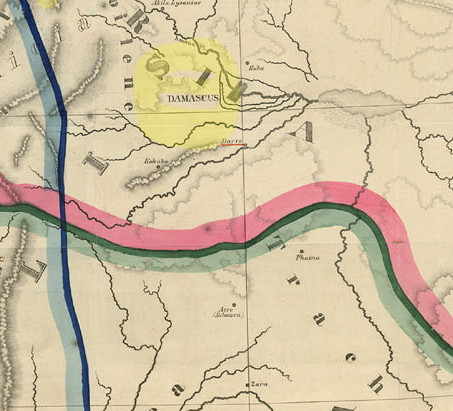 RDA For Sheet Maps in MARC Coding
Weiping Zhang
Government Documents Librarian
With the help of Stacey Ahle
June 29, 2011
How Can I Tell a RDA Map Record?
Desc “I” or blank (fixed field)
040  $e  rda
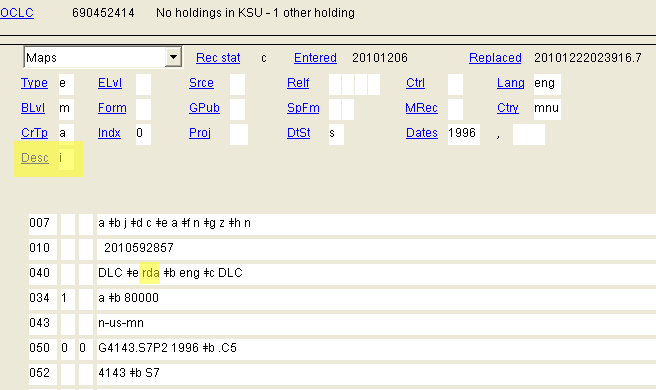 1xx Fields
Record relationship term(s) 

100 1     Santosa, Silvio,  $e cartographer.
 2    Magic Map (Firm),  $e cartographer, $e publisher. 
 (rda description of relationship designators says “one” or “more”.)
245 Title Statement
No rule of three, record all names if available
No [GMD]

245  1  0  	Bali pathfinder / $c all maps are 			hand-drawings by Silvio Santosa ; 		water color illustration by Nyoman 		Miasa.
250 Edition Statement255 Cartographic Mathematical Data
Fewer abbreviations

   10th edition.
250   10th ed..
255    Scale approximately 1:200,000.
260 Publication Place, Publisher, Dates
No more [s.l.] and [s.n.]

   [Place of publication not identified] : $b [publisher not identified]

260   Vancouver, B.C. : $b International Travel Maps, $c [2010], ©2010.
300 Physical Description
No abbreviations except for measurement of the Item

     2 maps on 1 sheet : $b both sides, color ;
            $c 92 x 57 cm each
Abbreviation okay for measurement
336-338 Content , Media, and Carrier
Three new fields to replace GMD

336  Cartographic image $2 rdacontent
  Unmediated $2 rdamedia
338  Sheet $2 rdacarrier
5xx (Notes) and 6xx (Subject Headings)
More notes are encouraged
 Title from panel.
500   Includes loop inset, text, color illustrations, and diagrams.
“Funding by AT&T.” Map shows location of AT&T stores.

655 Genre/Form terms
RDA records include 655 fields
    0  Thematic Maps
655    0  Statistical Maps
    0  Nautical Charts
7xx Fields
Record relationship term(s)

  1    Miasa, Nyoman, $e illustrator.
  2    Chicago CartoGraphics (Firm), $e
               cartographer.
710  2    AT&T., $e sponsoring body.
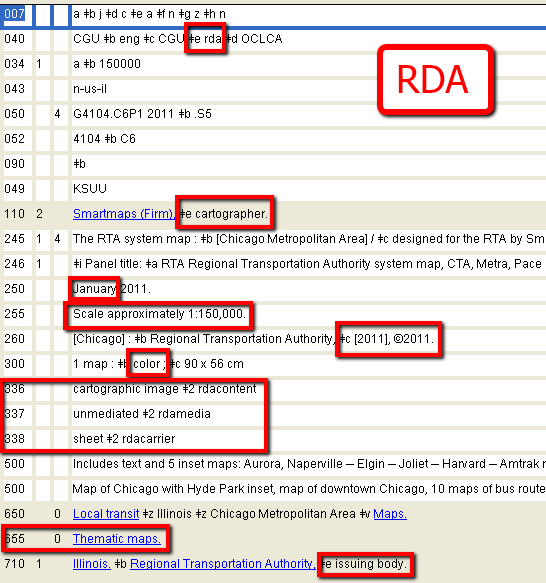 Differences…
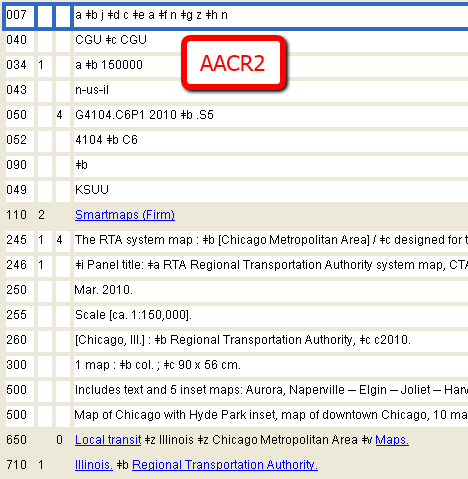 RDA Resources for Map Cataloging
RDA and Cartographic Resources
Mary Lynette Larsgaard and Paige G. Andrew (Forthcoming,
     January 2012).  Providing the first practical cataloging guide for cartographic  resources using standard of RDA. 

OCLC RDA master record for maps:
     #668499427


Example Records (public display mode):
 http://lccn.loc.gov/2010329204

http://lccn.loc.gov/2010586707